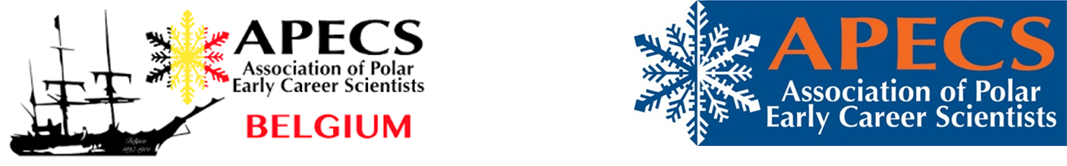 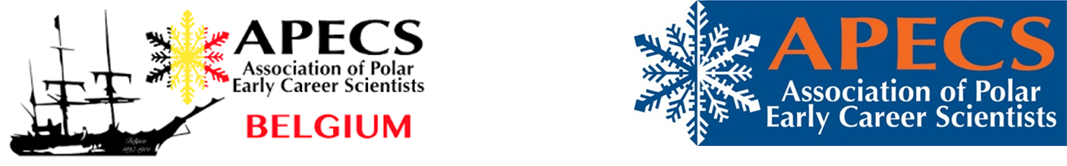 The Association of Polar Early Career Scientists
Since 2007 in Belgium
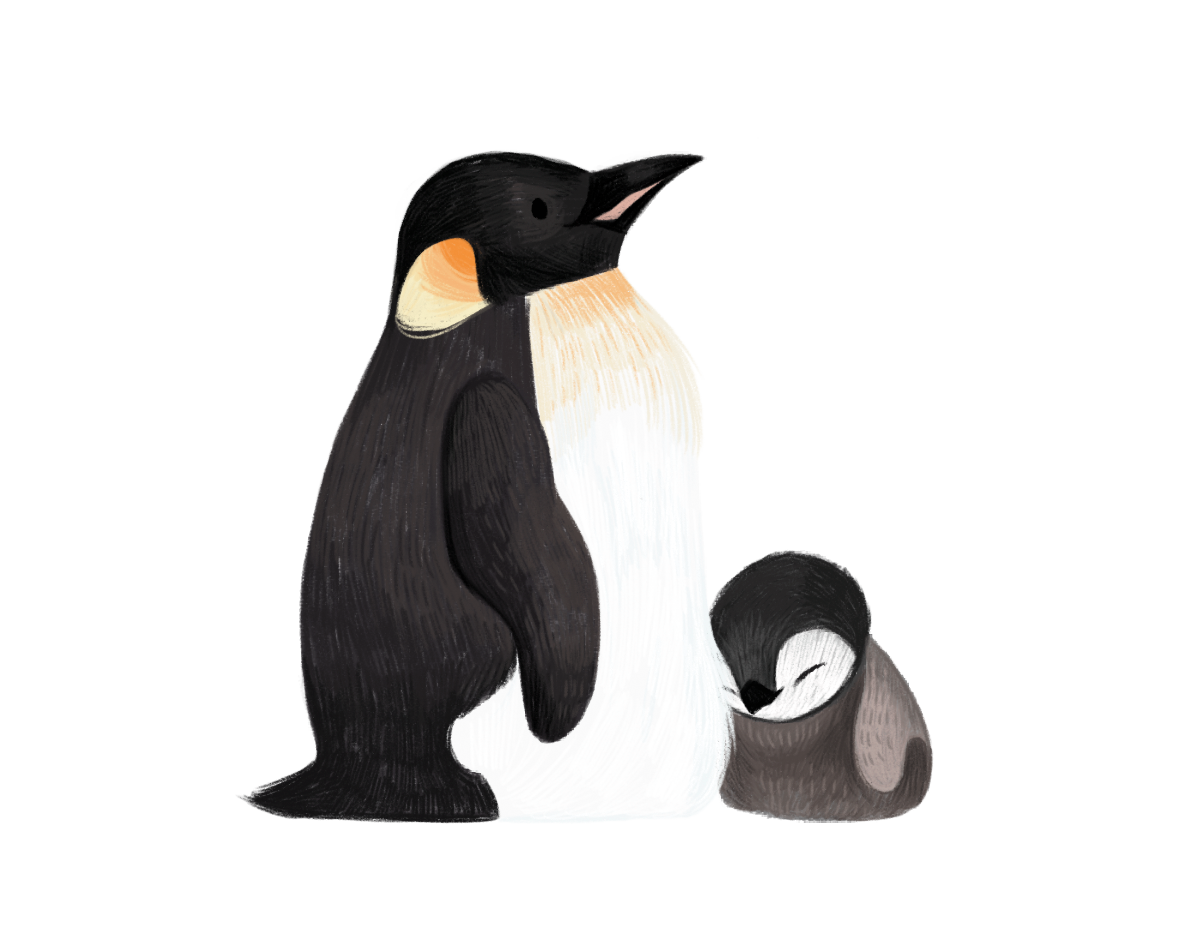 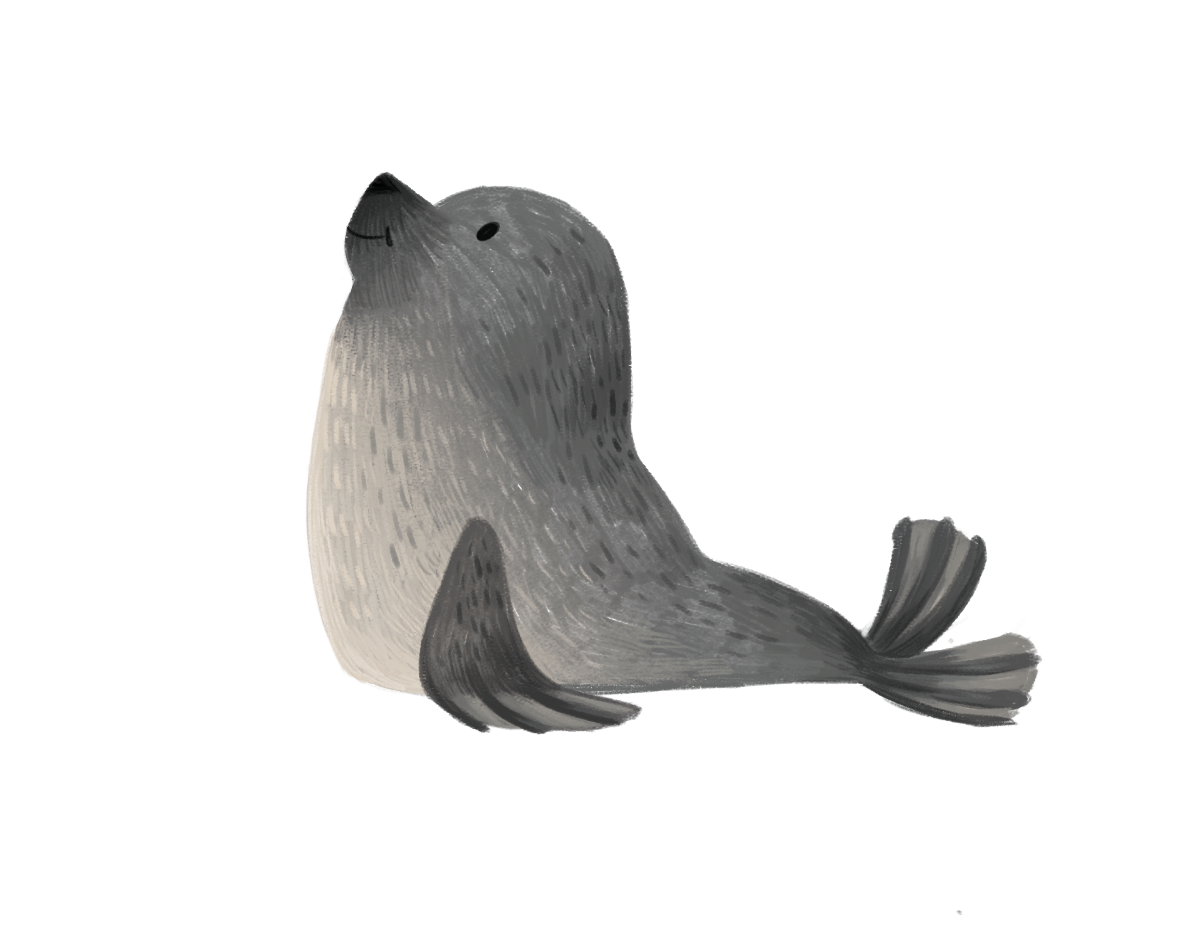 Valentina Savaglia
22.09.2022
BNCAR symposium – Brussels - Belgium
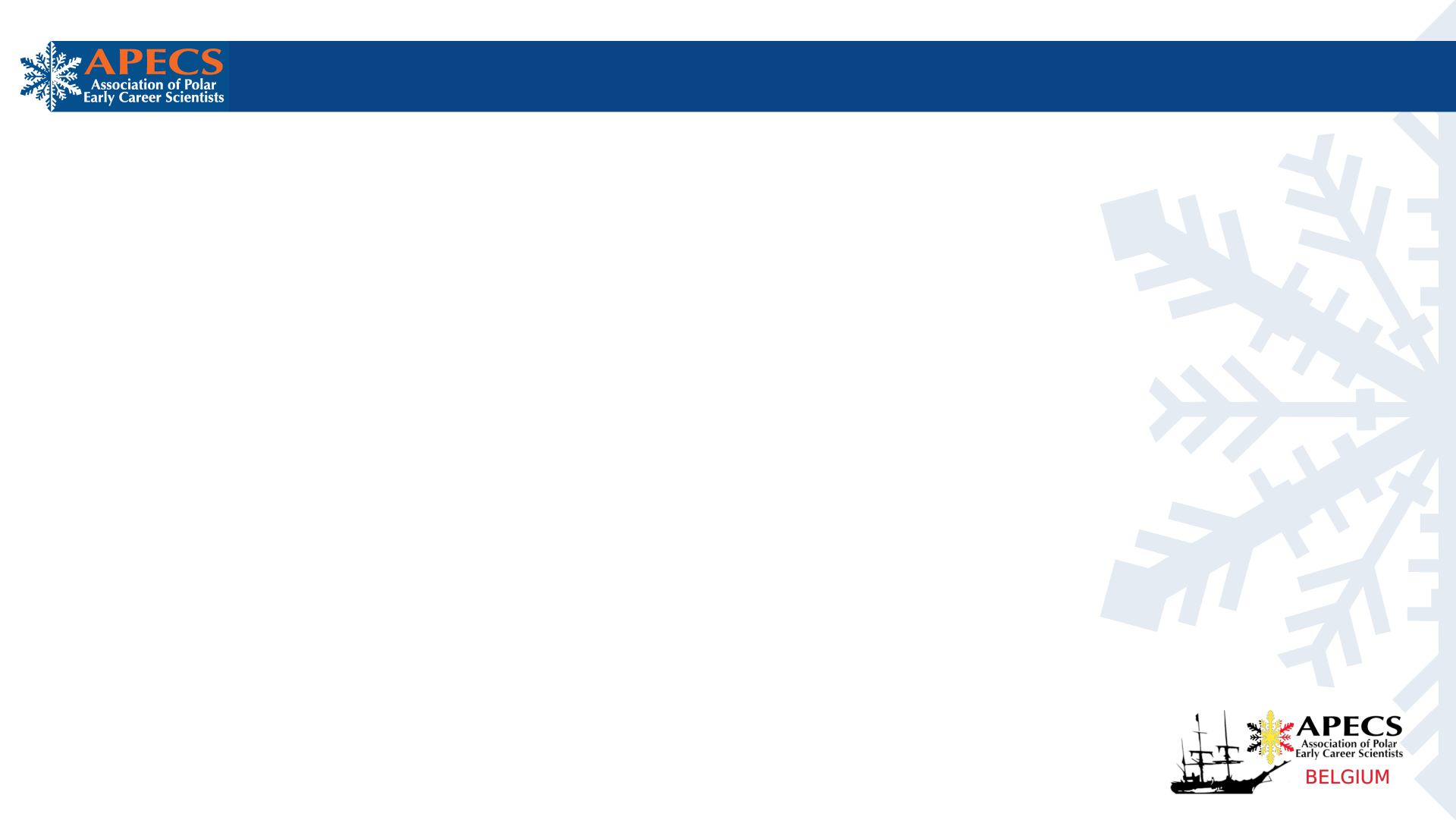 A bit of history
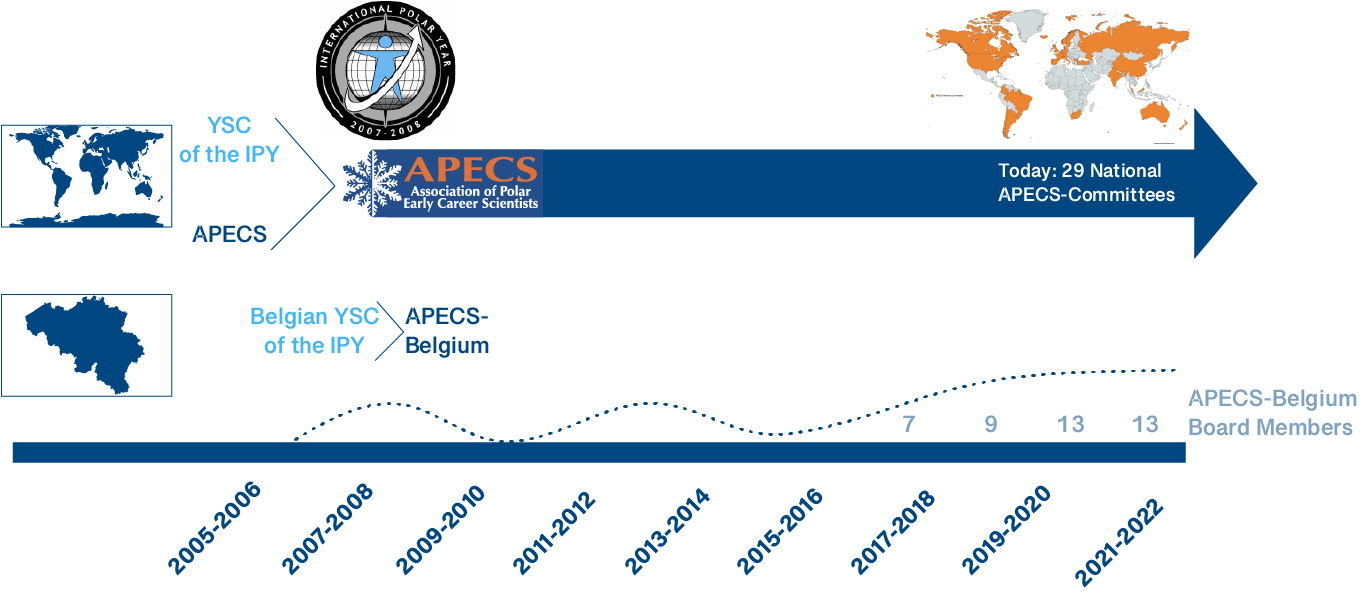 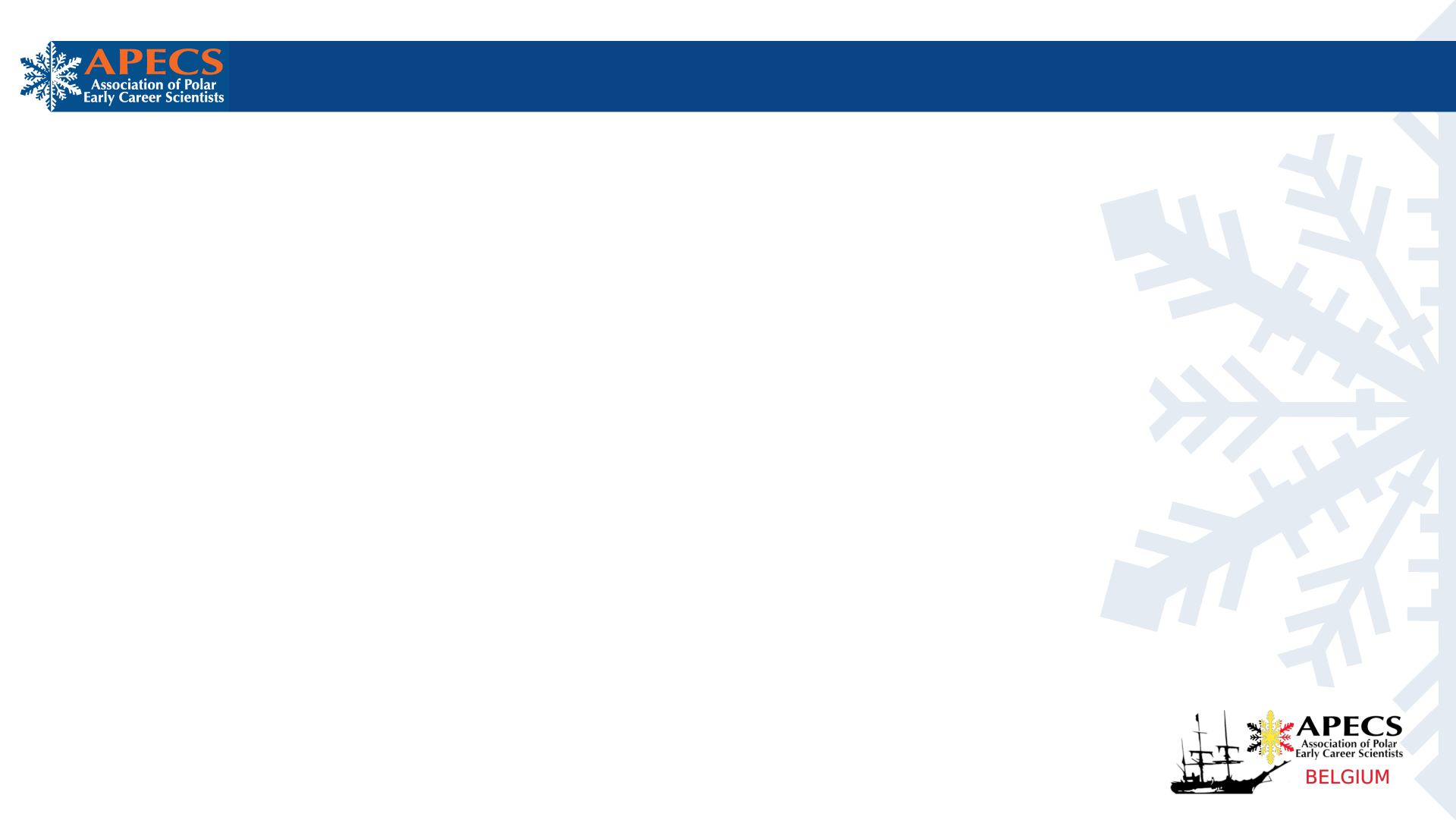 Who are we?
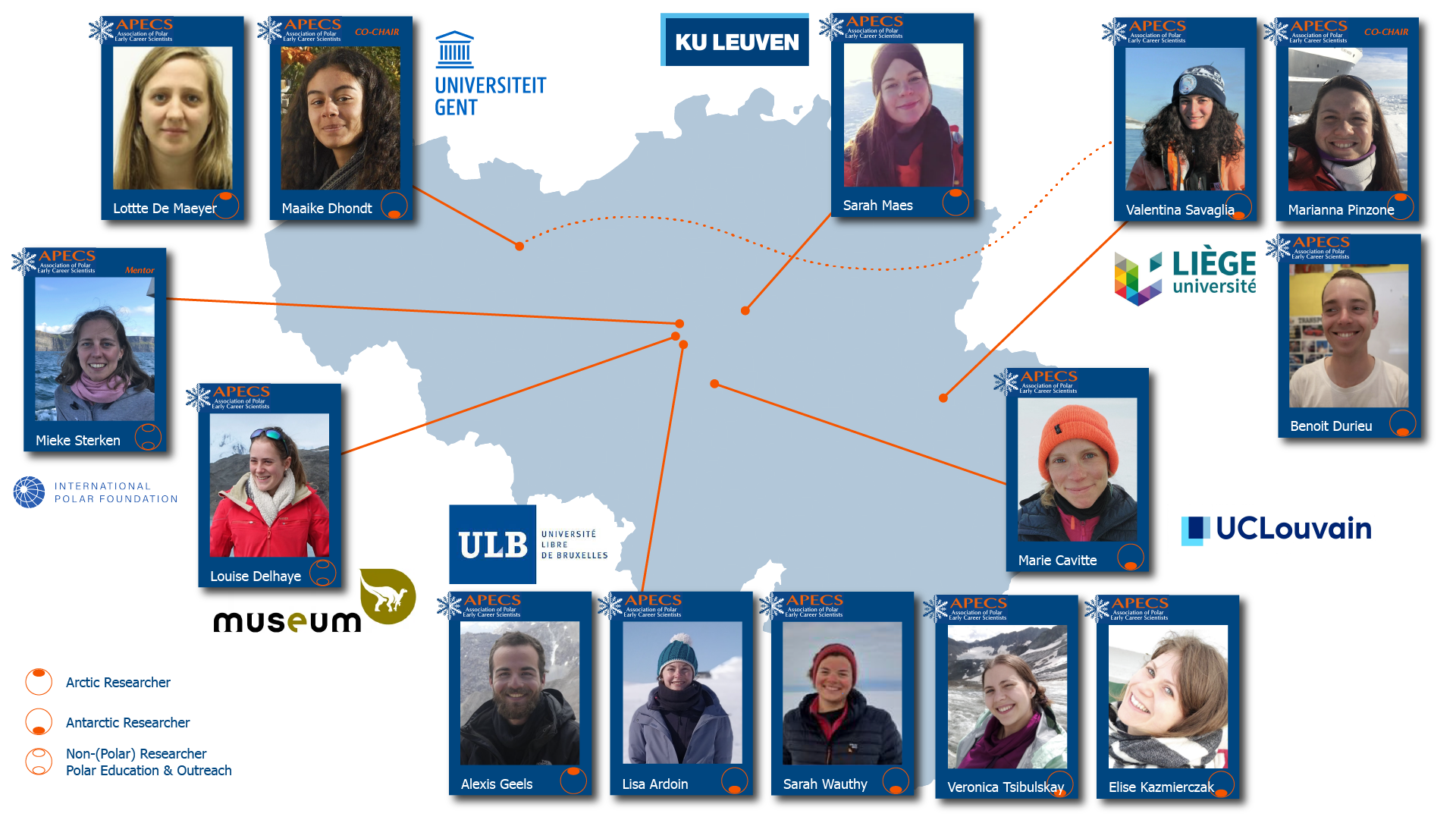 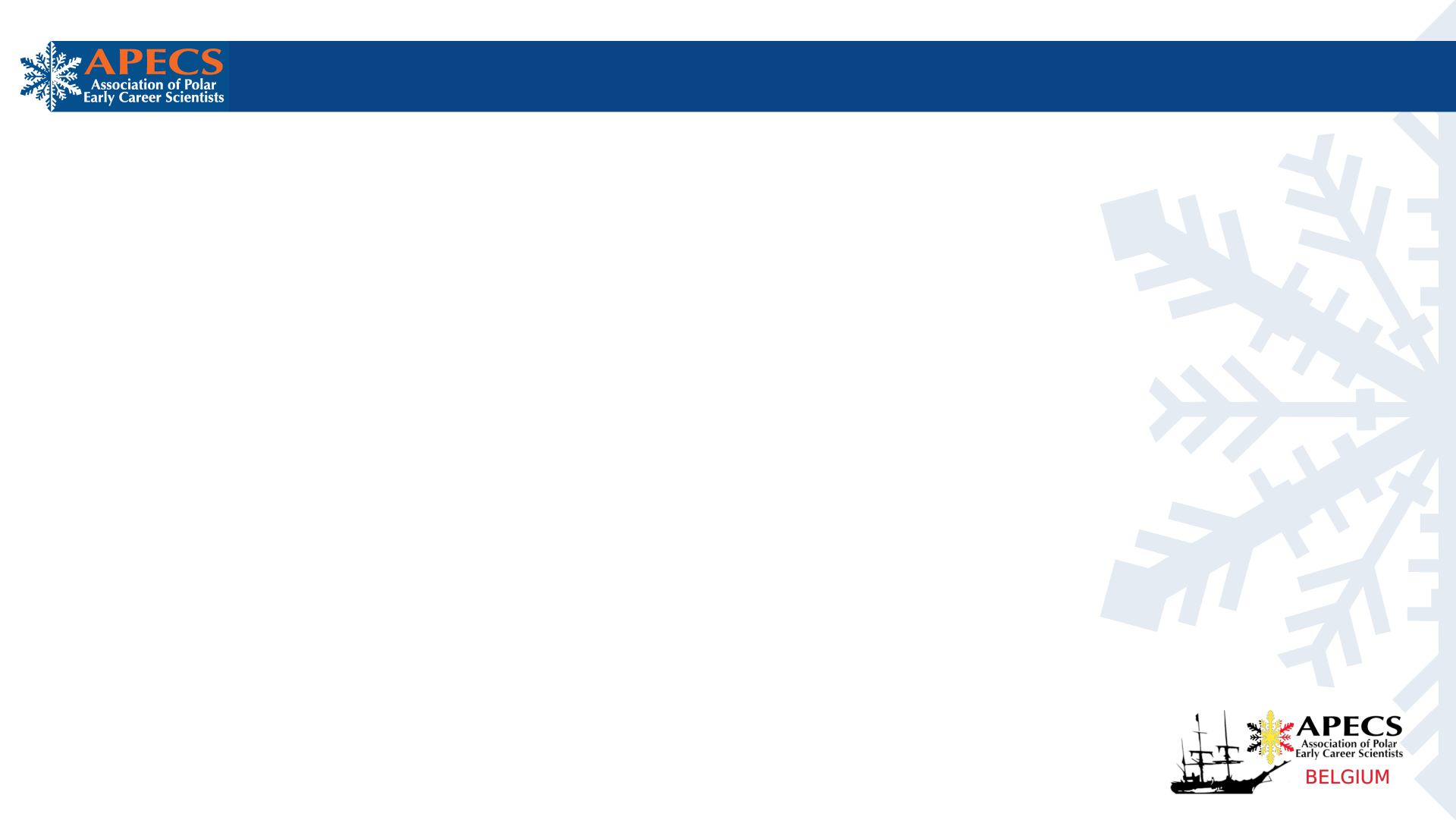 Main axes
1.
OUTREACH
Organisation of activities open to everyone
2.

Social media
3.
EDUCATION
Activities with schools and organisation of workshops
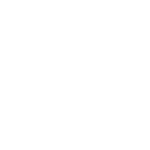 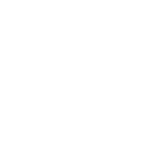 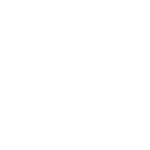 Photo exhibitions

Polar weeks
Art projects
Job alert
Blog
Q&A
Symposiums
Workshops
School visits
COMMUNICATION
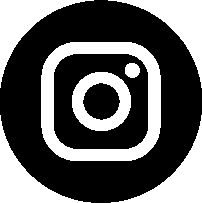 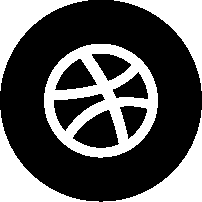 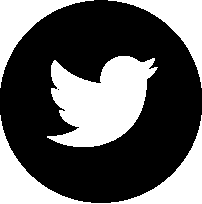 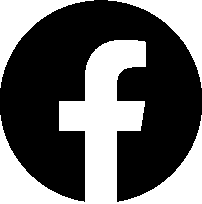 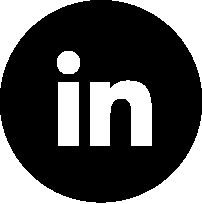 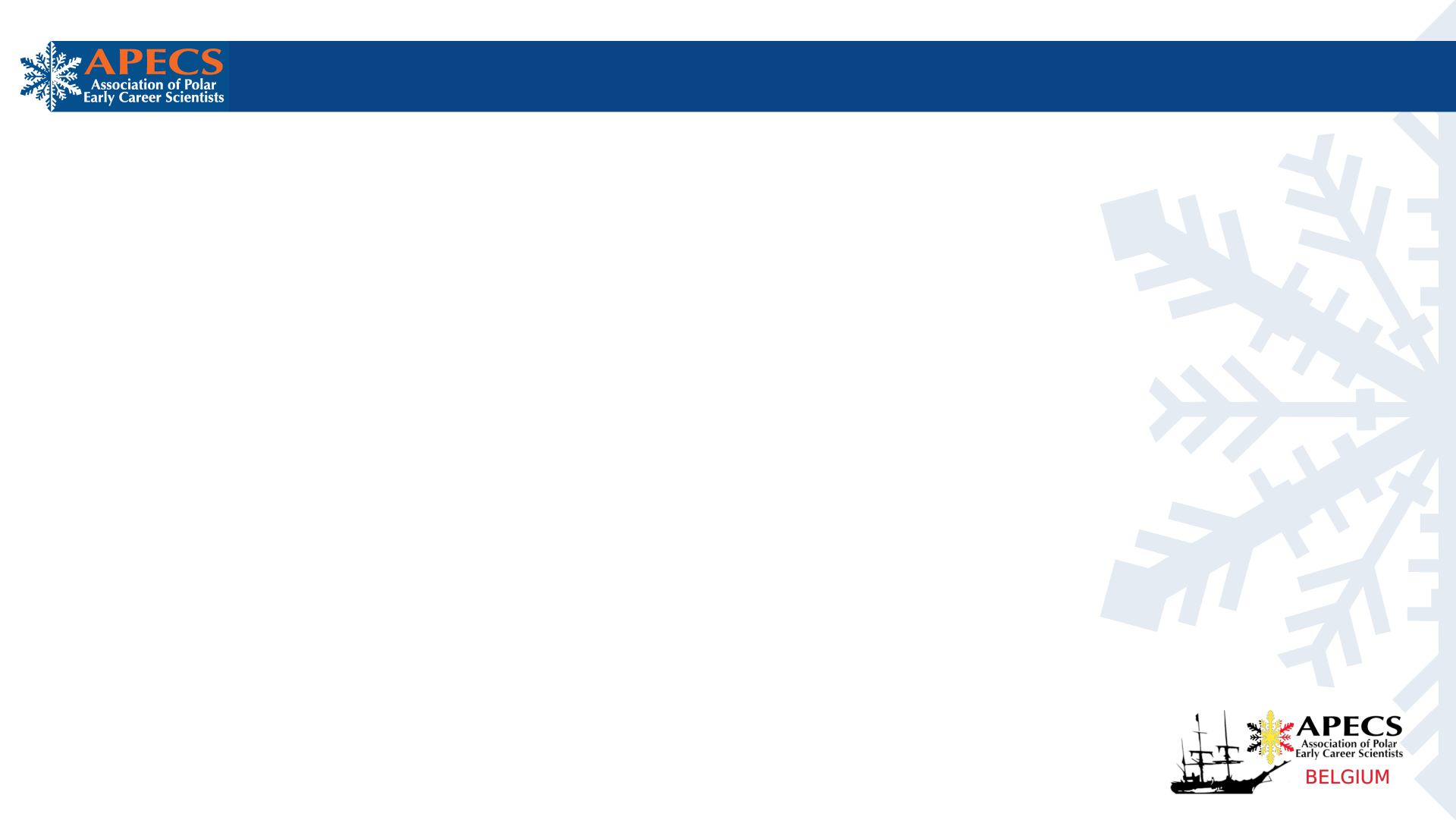 We are active!
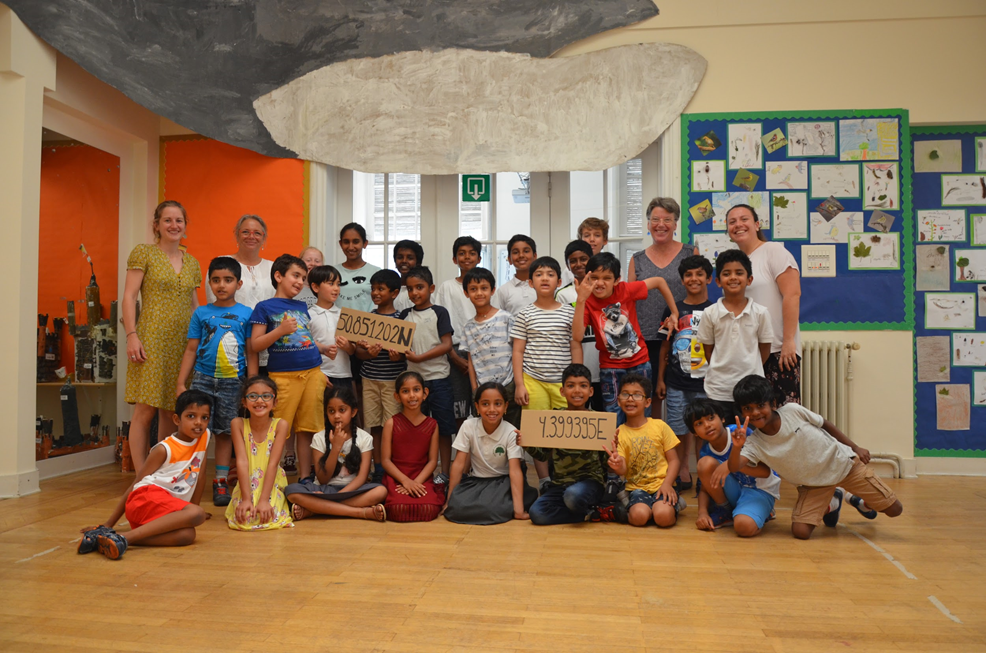 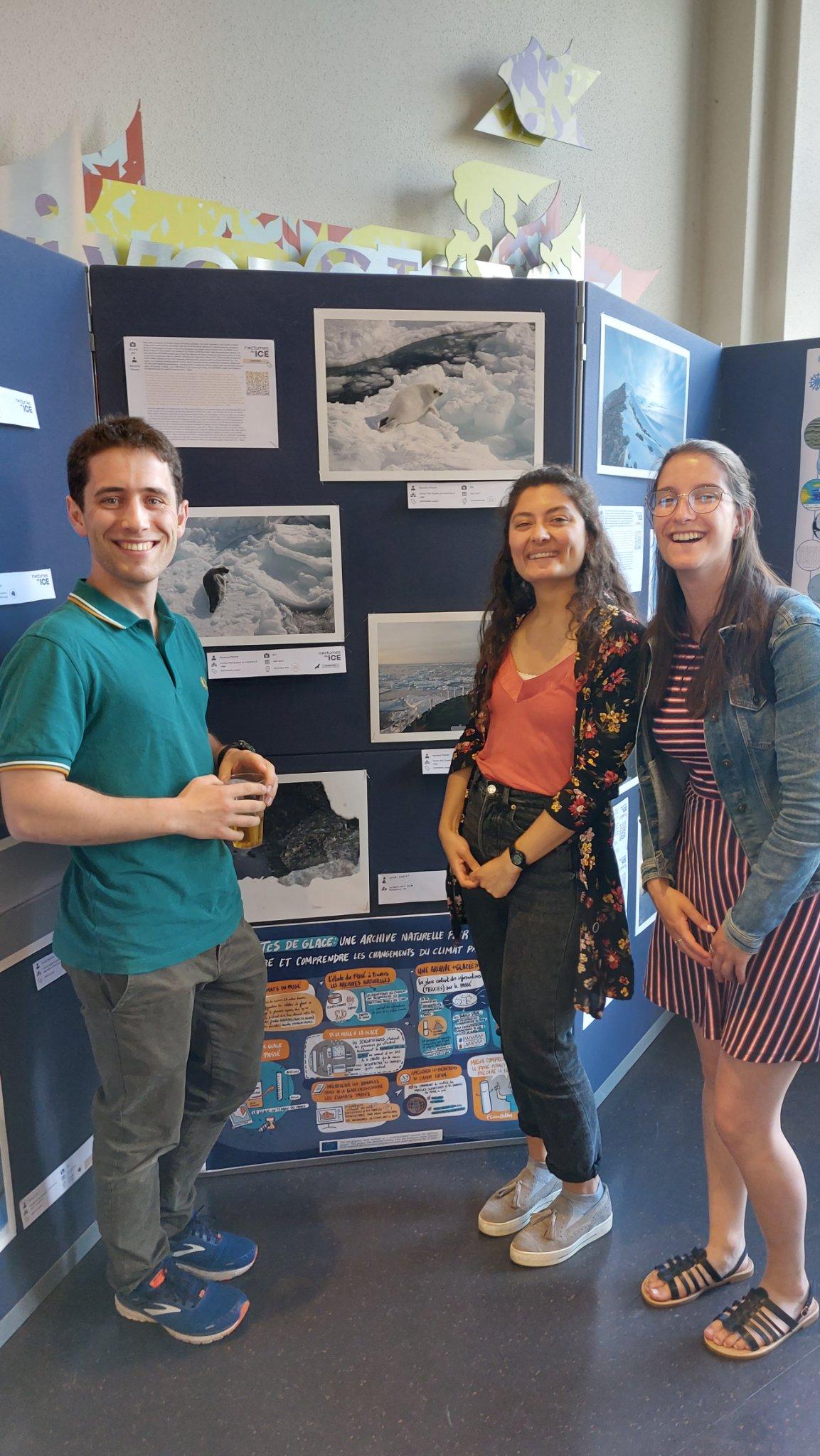 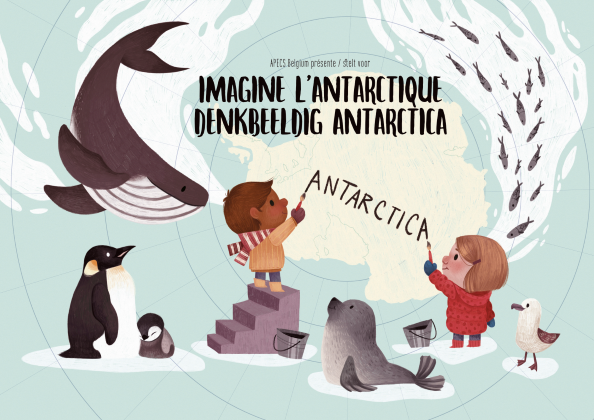 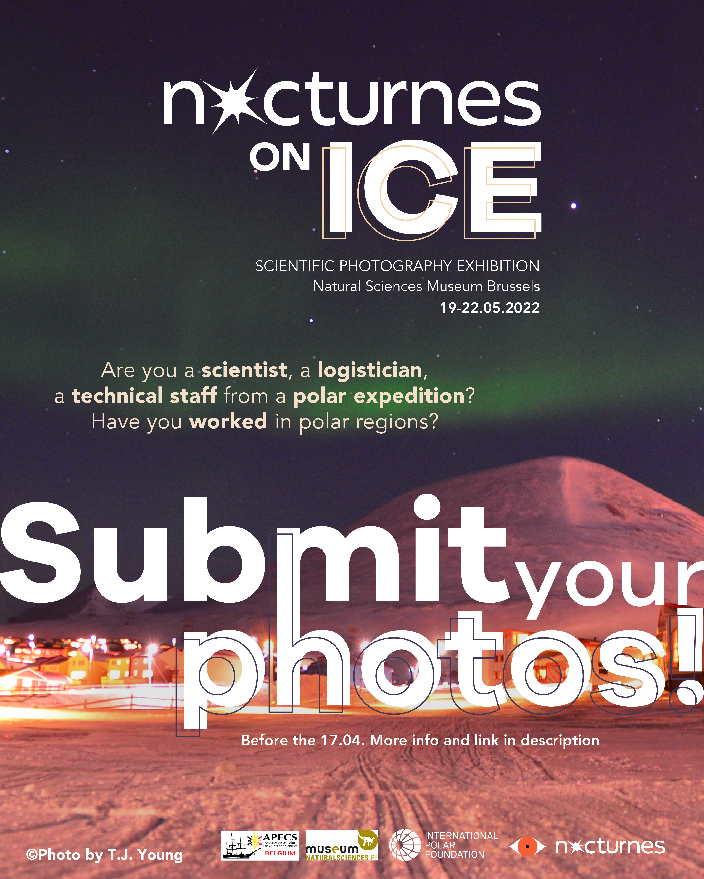 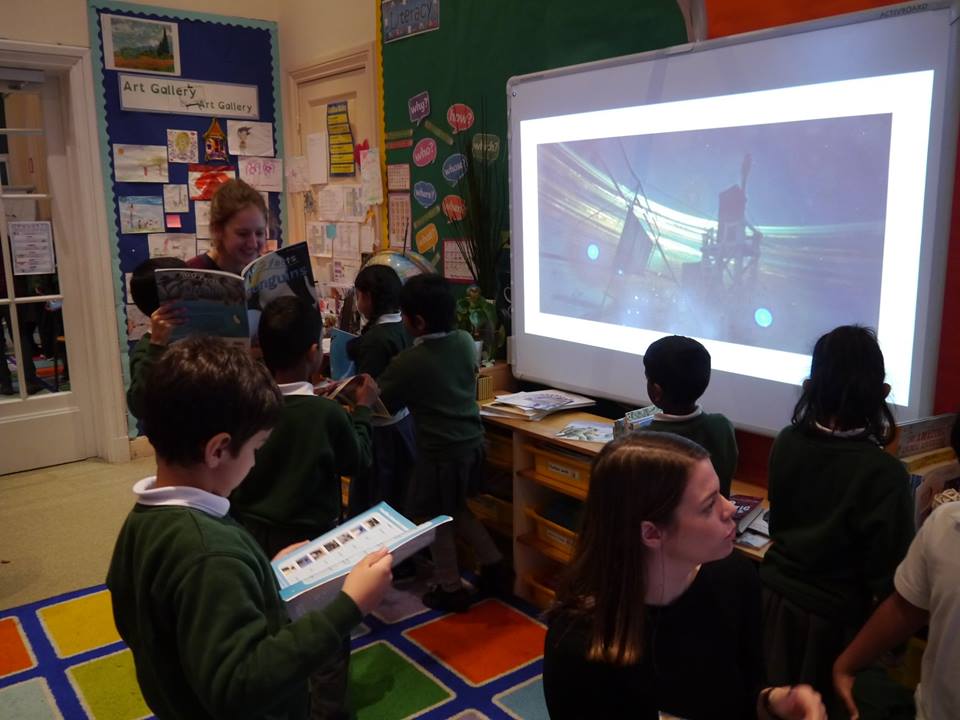 book publication with stories written by children from every corner of Belgium inspired from pictures of Antarctica, 
founded by BelSPO
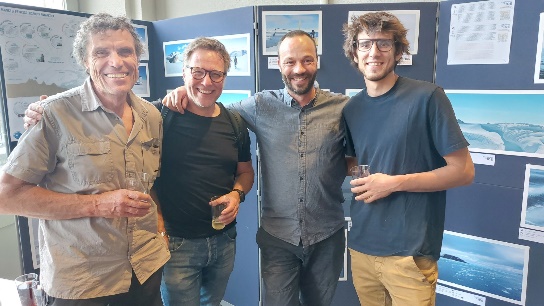 school visits
photo exhibition together with IPF at the  Museum of Natural Sciences in Bruxelles
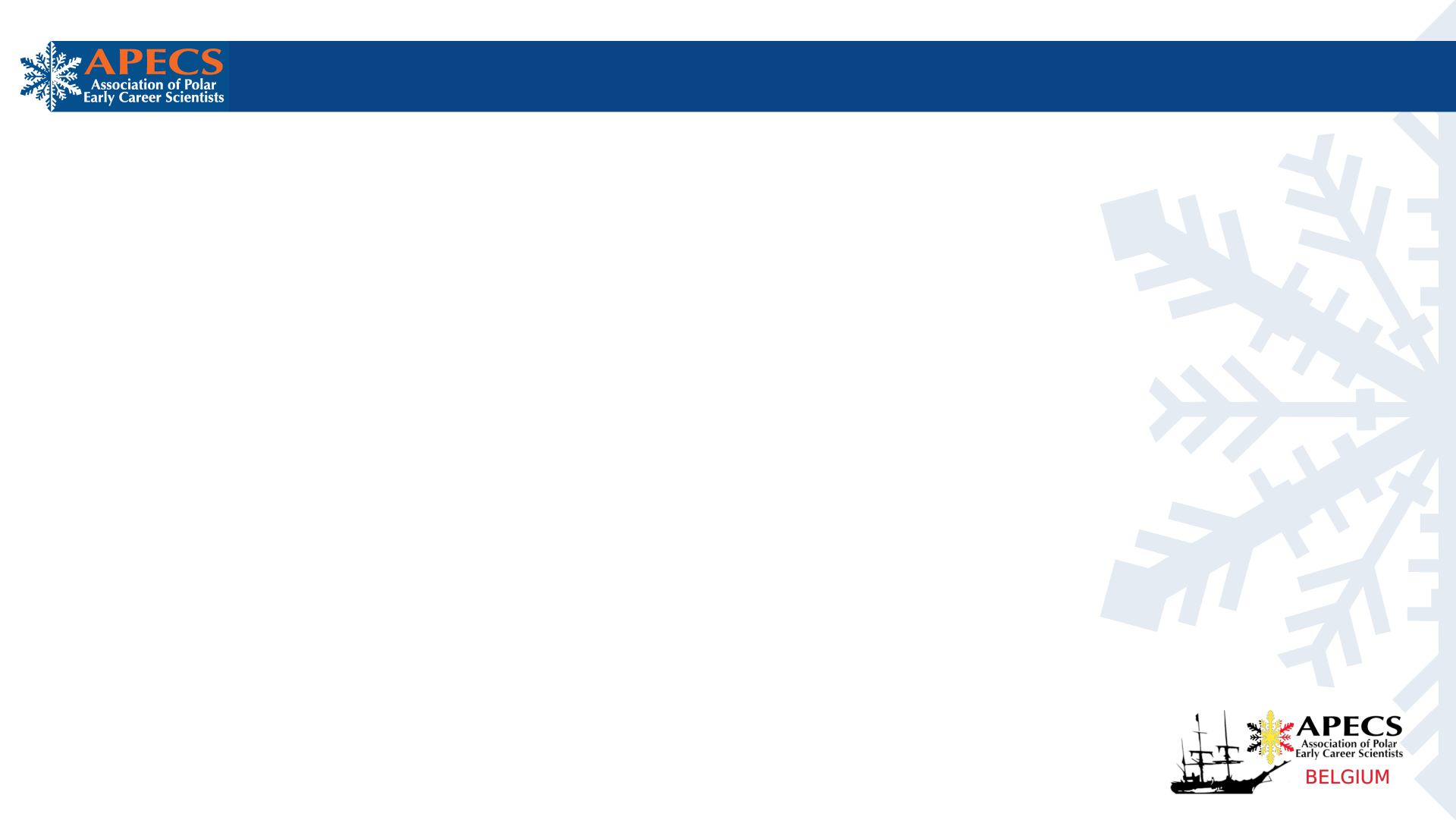 We are active!
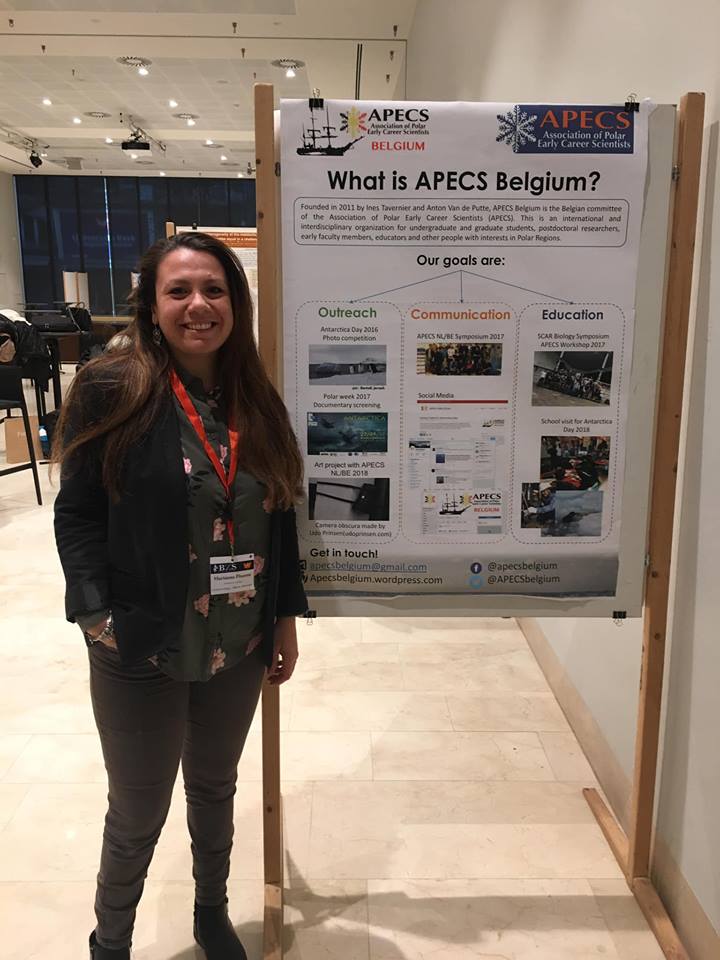 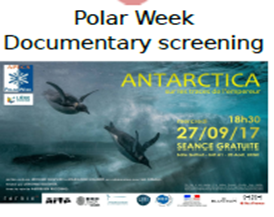 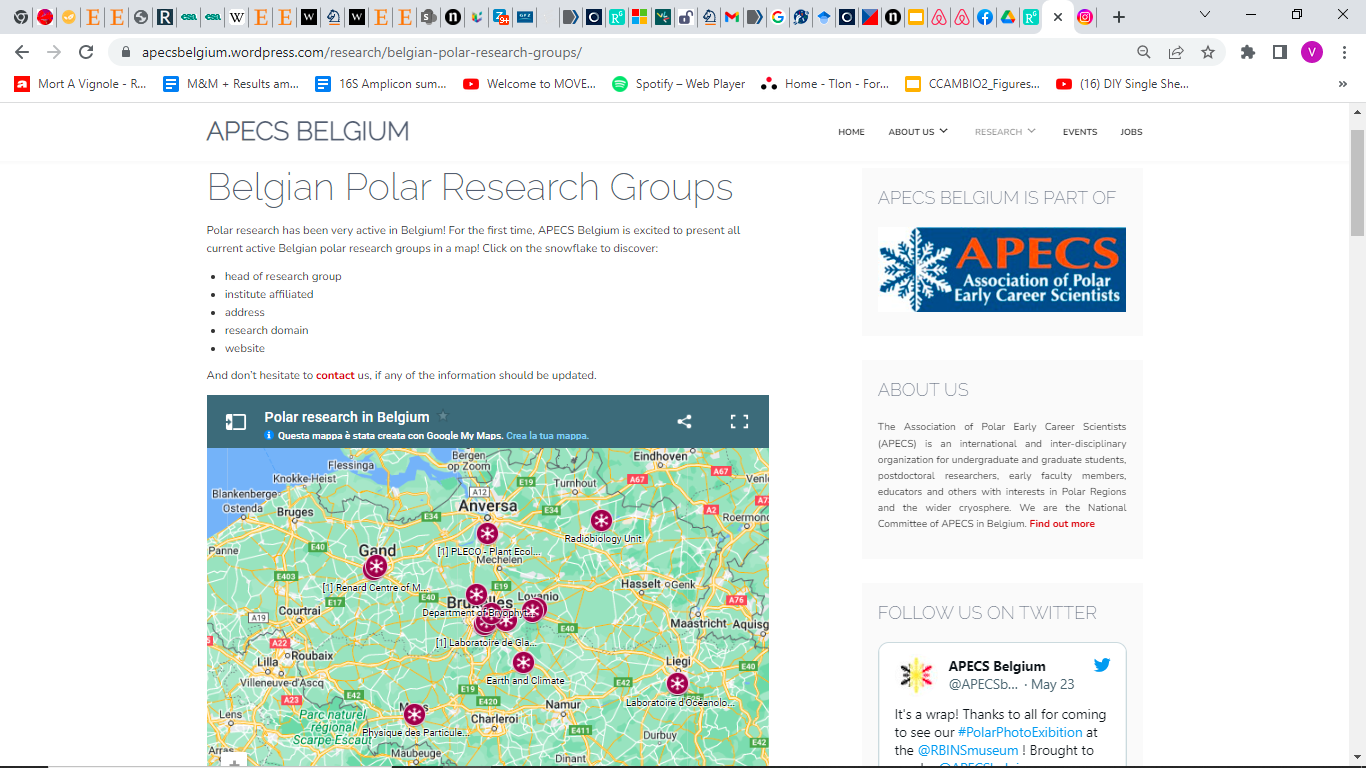 movie screening open to everyone
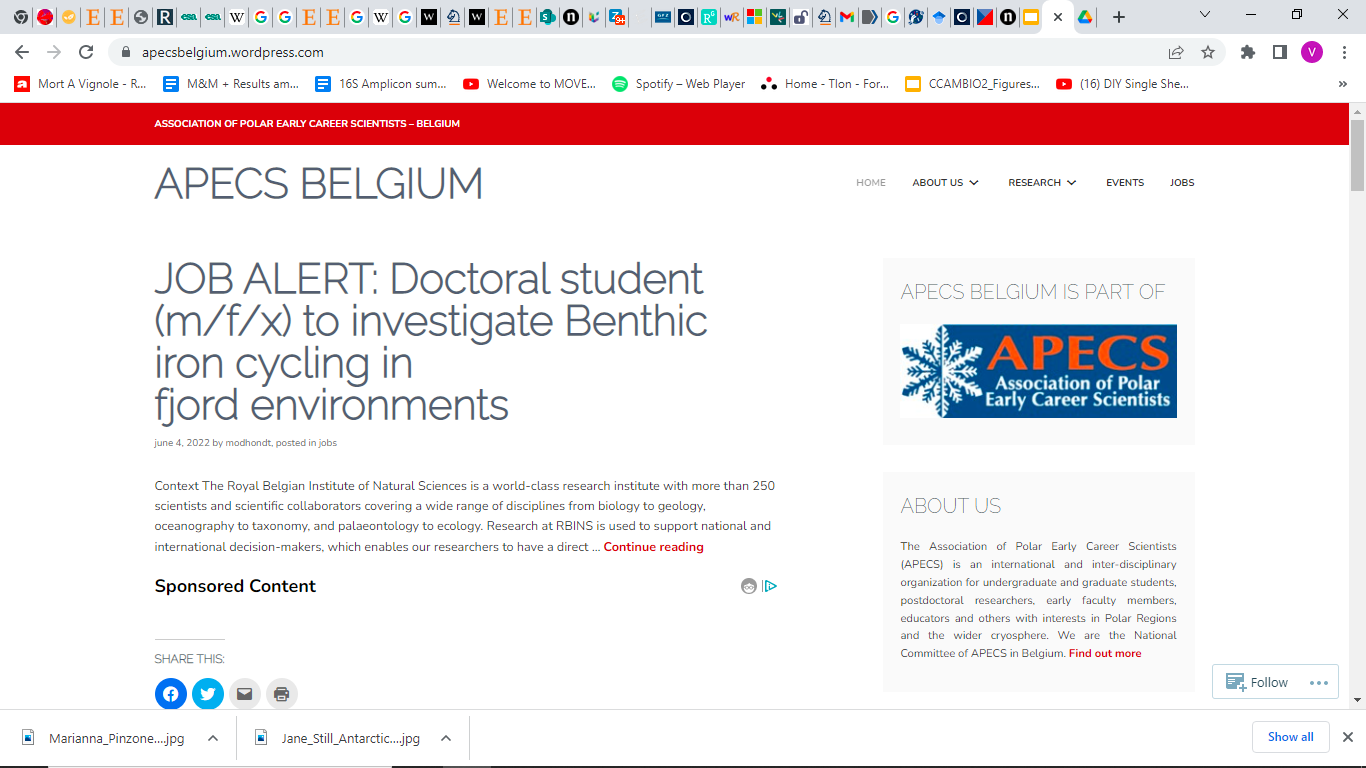 poster presentation to the NL Polar Symposium
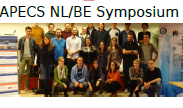 advertising open positions in Belgium
map with laboratories working 
on polar-related projects
APECS NL/BE workshop 2017
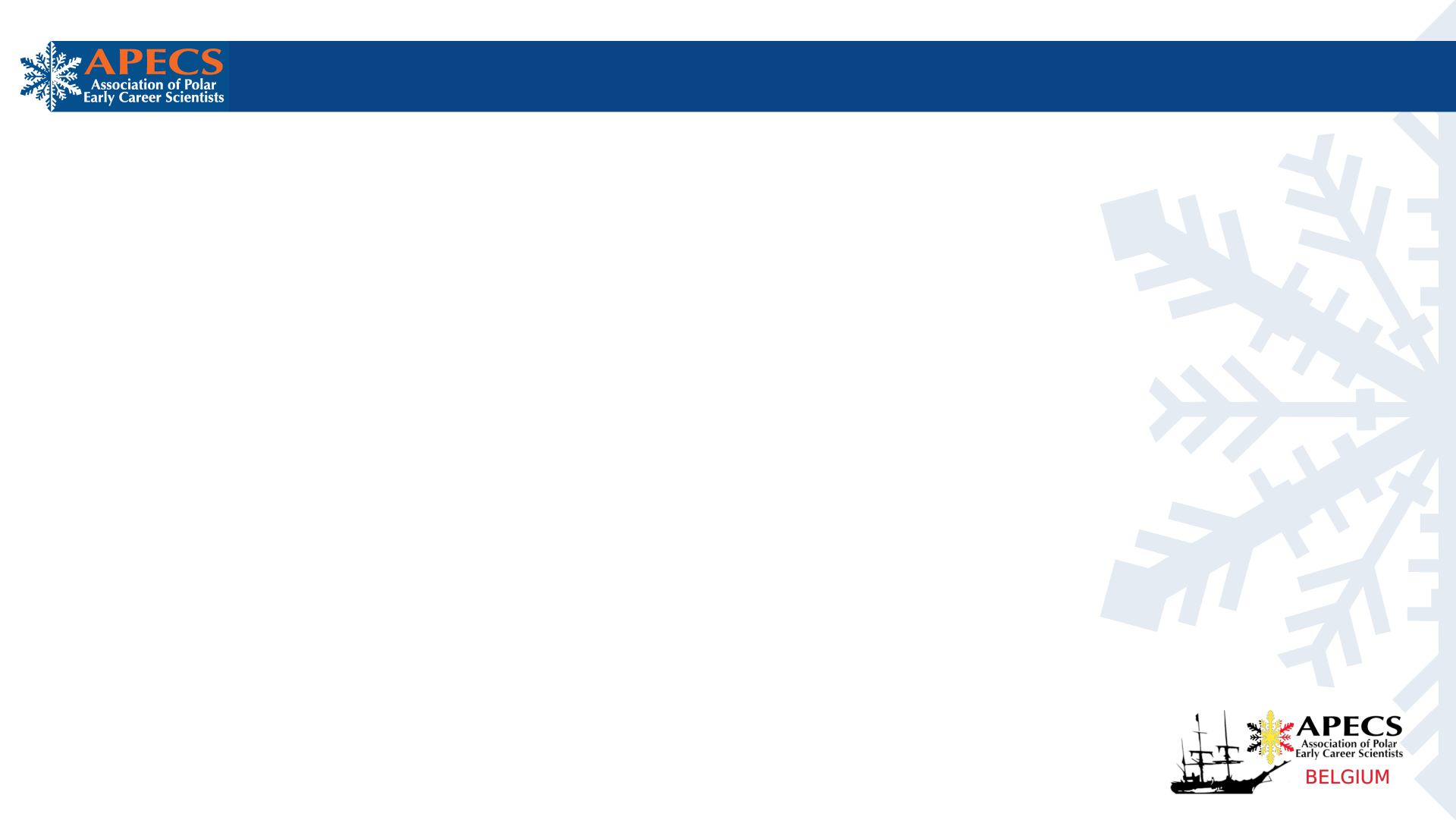 APECS: an opportunity for 
early career scientists
Scientific article publications
IPCC revisions
EPB plenary meetings rapporteurs
Communication skills (oral presentations, blog post writing)
Community-building → support
Education skills (raise awareness about climate change and other sensitive topics)
Networking (nationally & internationally)
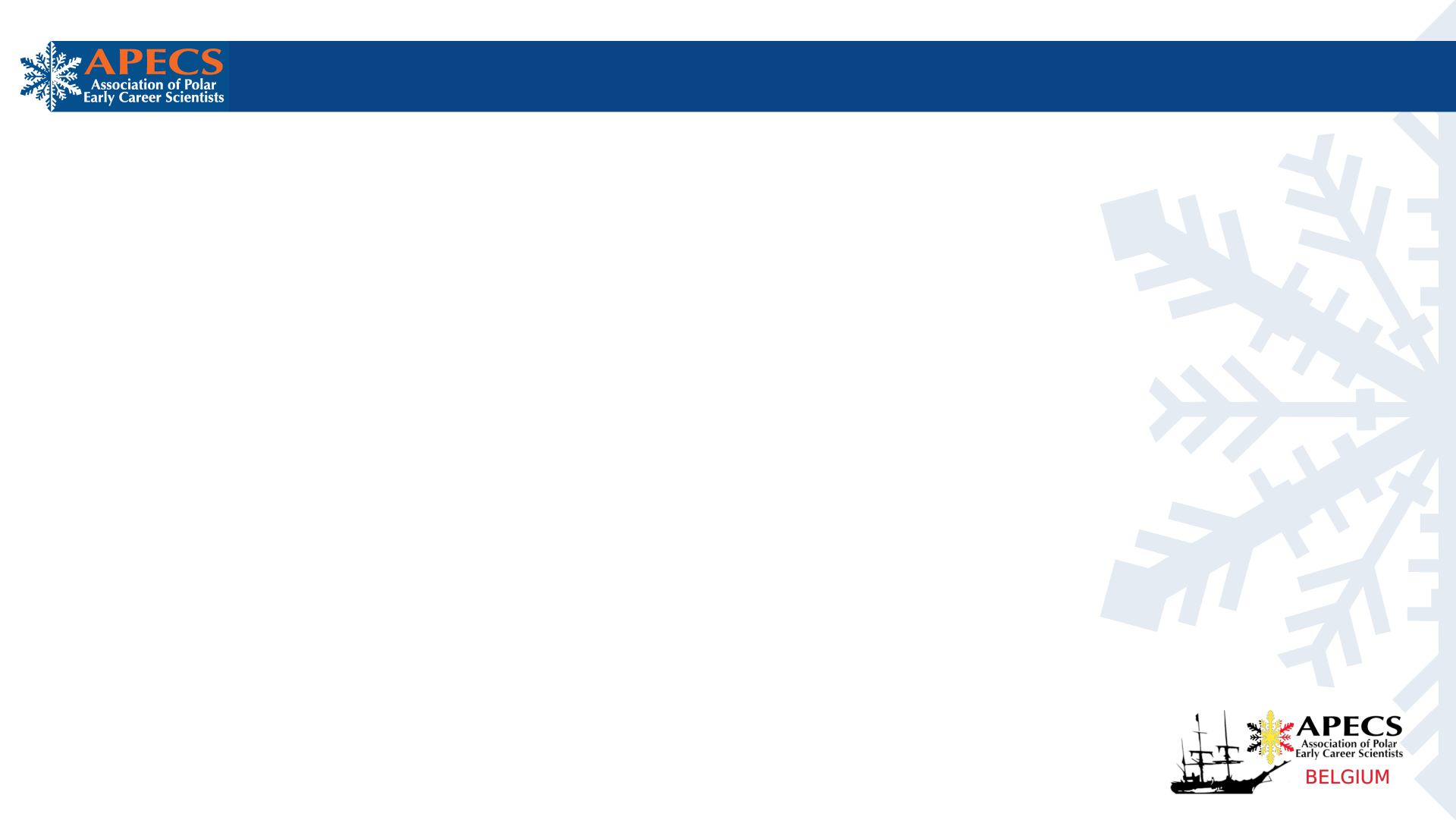 Thank you!
Apecs belgium
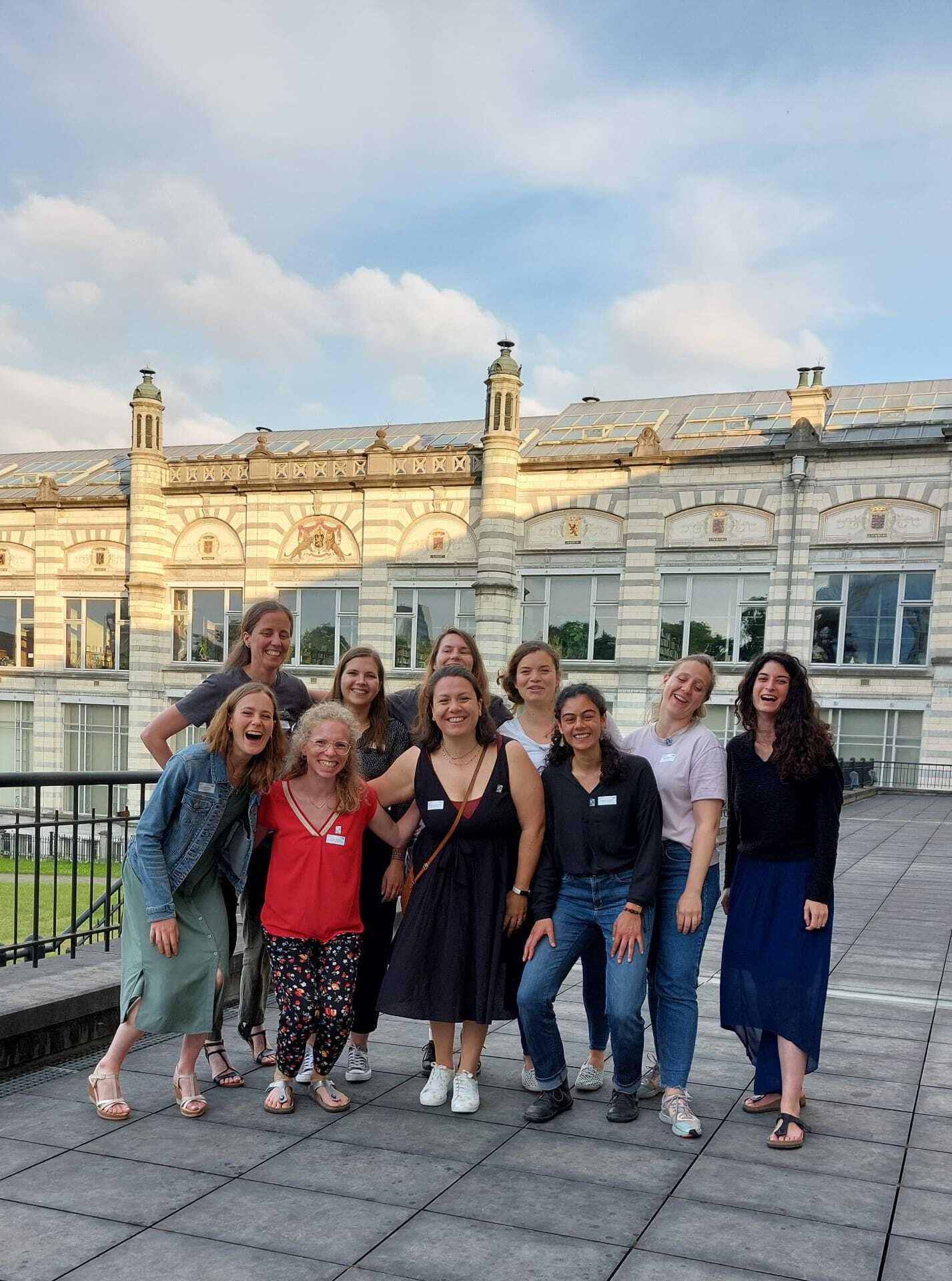 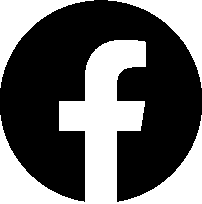 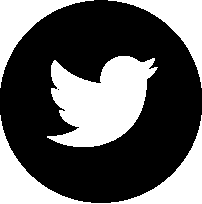 @APECSbelgium
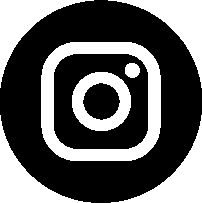 @apecsbelgium
apecsbelgium.wordpress.com
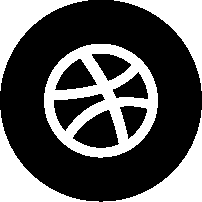 @
apecsbeglium@gmail.com
Support our activities!
IBAN: BE06735044962922
Name: APECS Belgium
Bank: KBC